Соціальний проект на тему:
«Знайди себе у цьому світі»
Проблема соціальної роботи з сім’ями, які виховують дітей з особливими освітніми потребами, їх соціальна інтеграція та, особливо, знаходження себе як активного громадянина – актуальна проблема сьогодення.
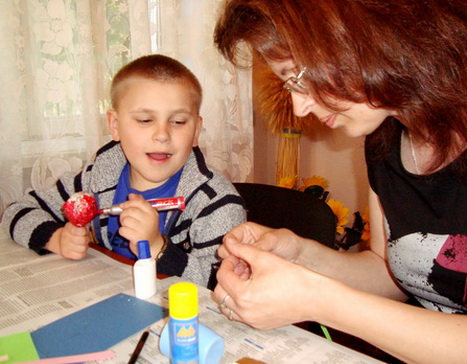 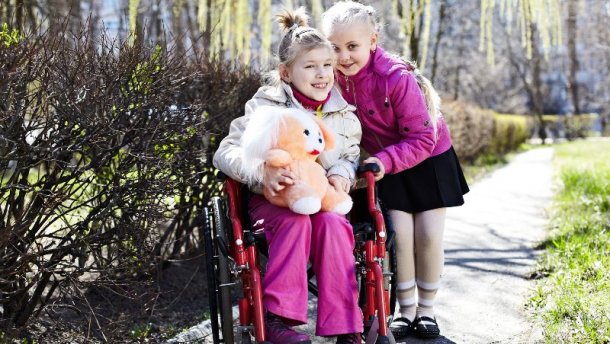 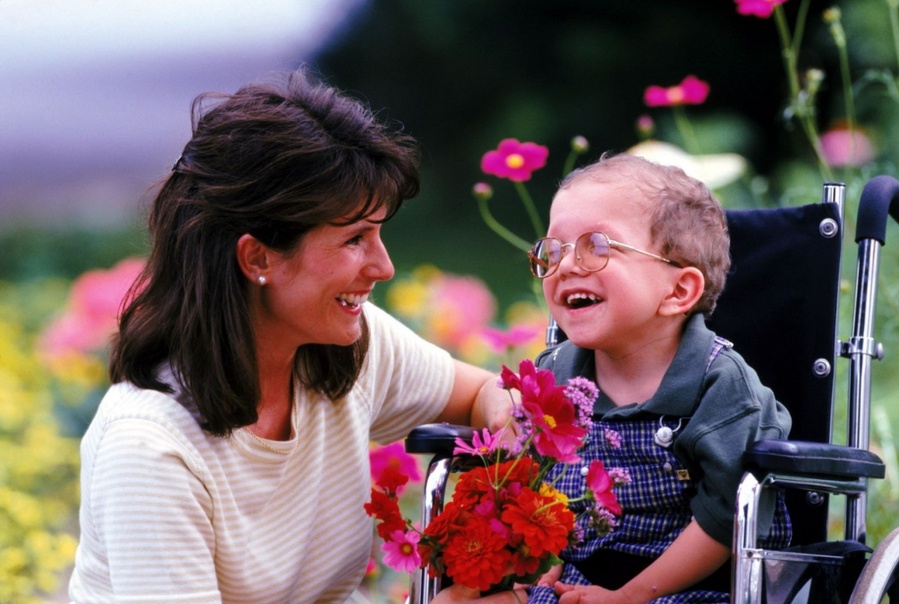 Законодавчо-нормативна база:
Міжнародні:
Декларація про права осіб з інвалідністю.
Стандартні правила забезпечення рівних можливостей для осіб з інвалідністю.
Конвенція про права осіб з інвалідністю.
Вітчизняні:
«Про основи соціальної захищеності осіб з інвалідністю в Україні».
«Про державну соціальну допомогу особам з інвалідністю, з дитинства та дітям з інвалідністю».
«Про реабілітацію осіб з інвалідністю».
Постанова Кабінету міністрів України «Про затвердження Державної цільової програми «Національний план дій з реалізації Конвенції про права осіб з інвалідністю» на період до 2020 року".
Соціальна програма «Соціально-економічний розвиток м. Кам’янця-Подільського» .
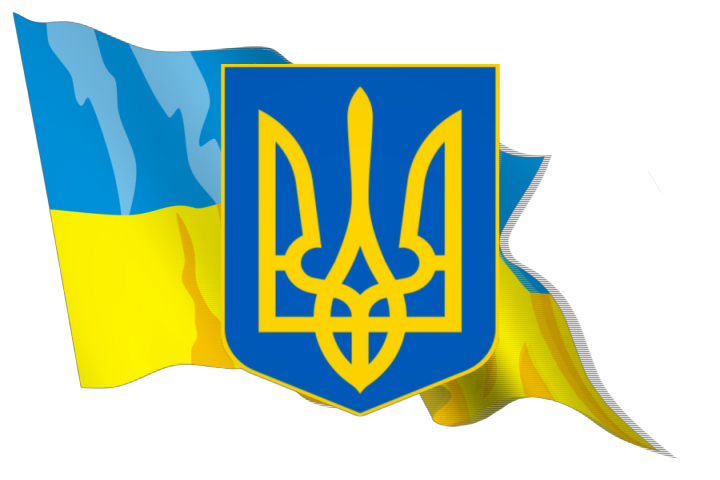 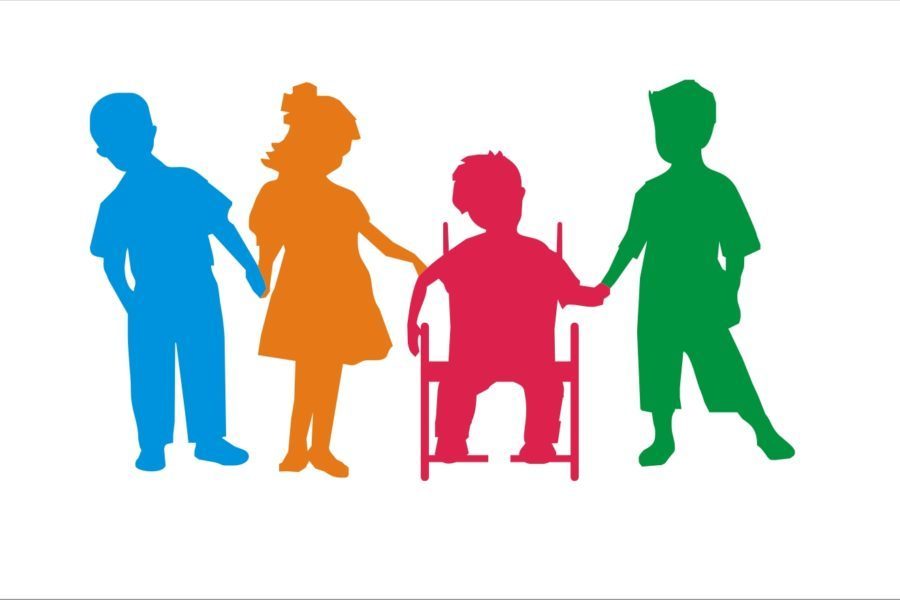 Мета проекту:
створення умов для професійної реабілітації осіб з інвалідністю, успішної соціальної інтеграції та швидкої орієнтації на ринку праці.
Завдання проекту:
 Привернути увагу підприємств та установ міста до проблеми професійної реабілітації осіб з інвалідністю.
 Здійснити заходи з професійної реабілітації для студентів Подільського спеціального навчально-реабілітаційного соціально-економічного коледжу.
 Запровадити в практику навчального закладу заняття з професійної реабілітації осіб з інвалідністю.
Кам’янець-Подільський міський Центр соціальних служб для сім’ї, дітей та молоді
Міський та районний Центри зайнятості
Бенефіціари
Подільський спеціальний навчально-реабілітаційний соціально-економічний коледж
ТОВ «Український кристал» у Кам'янці-Подільському
Етапи впровадження проекту
І етап – організація взаємодії місцевих органів виконавчої влади, органів соціальної сфери, навчальних закладів та підприємств, які надають робочі місця.
ІI етап – побудова ефективної  моделі професійної реабілітації.
ІІI етап – забезпечення активного робочого потенціалу.
ЗМІСТ ПРОЕКТУ
Методи і технології проекту
Технології
Методи
Технології професійної реабілітації.
Соціально-педагогічні методи:індивідуальні та групові бесіди, дискусії, відеоуроки.
Інформаційні технології.
Психологічні методи:профорієнтаційні ігри.
Технології профорієнтаційного консультування.
Соціологічні методи: спостереження, експеримент, постопитування (анкетування, опитування, пострезюме).
Комунікаційні технології.
Кошторис проекту
Очікувані результати
Підвищення уваги місцевих органів виконавчої влади, закладів освіти та підприємств на проблему професійної реабілітації.
Розвиток в осіб з інвалідністю прагнення до успішної професійної адаптації та реалізації у суспільстві.
Короткострокові результати
Забезпечення інтенсивного залучення  осіб з інвалідністю до процесу професійної реабілітації. 
Стимулювання самостійності у прийнятті рішень та відповідальності. 
Формування позиції активного суб’єкта соціальної та економічної сфер життя суспільства.
Забезпечення держави трудовим потенціалом.
Довгострокові результати
ВИСНОВОК
У результаті  впровадження цього проекту:
Збільшився рівень обізнаності осіб з інвалідністю у законодавчо-нормативній базі з їх професійної реабілітації.
В осіб з інвалідністю підвищилася самооцінка та впевненість  у власних силах і професійних можливостях.
ТОВ «Український кристал» готовий взяти на роботу 1 бухгалтера.
Налагодилась тісна взаємодія між бенефіціарами, що надалі  сприятиме професійній реабілітації осіб з інвалідністю.
Ступінь реалізованості проекту – середній.
Перспективи:
1. Розробка соціальної реклами у вигляді відеоролика на тему: 
“Знайди себе у цьому світі”;
2. Оформлення інформаційного куточка про професійну реабілітацію осіб 
з інвалідністю на базі коледжу (1 поверх)
3. Створення окремого консультаційного центру професійної реабілітації 
для осіб з інвалідністю на базі Центру зайнятості
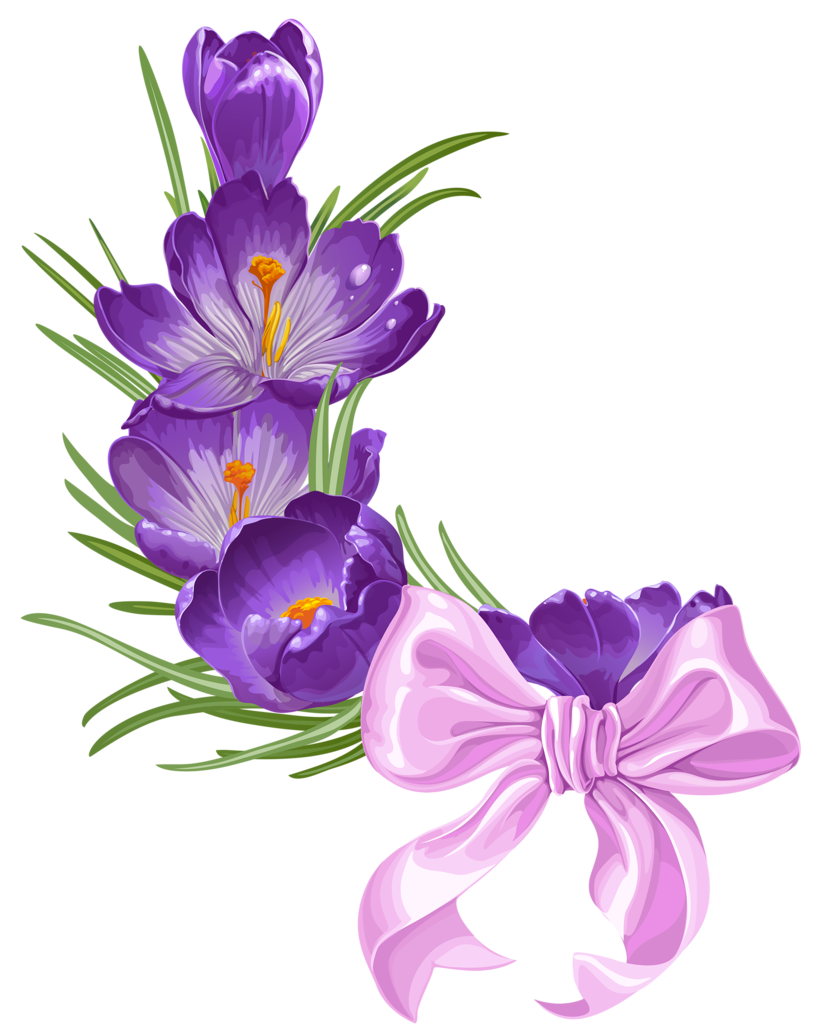 Дякую за увагу!